Dějiny Řecka I.seminář
8. témadějiny odívání v antickém řecku
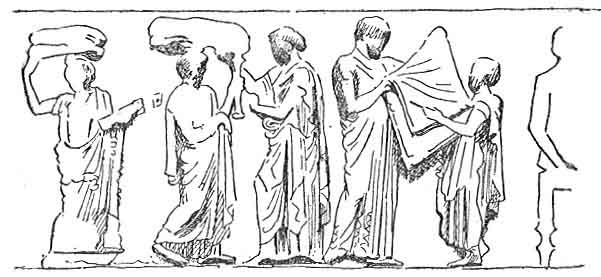 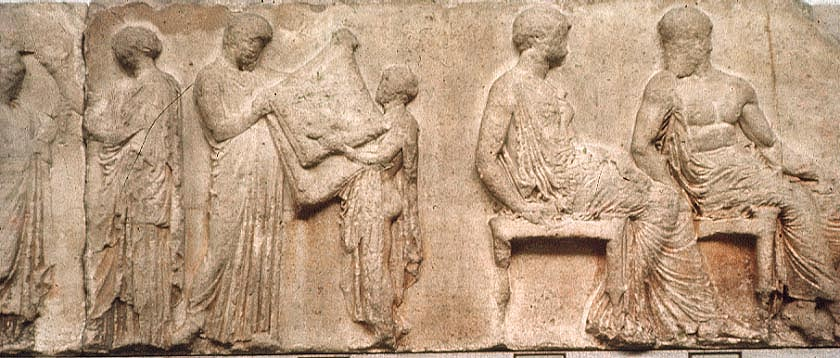 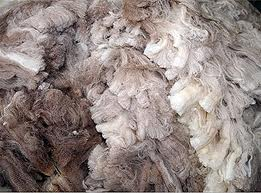 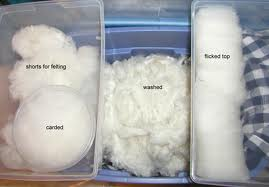 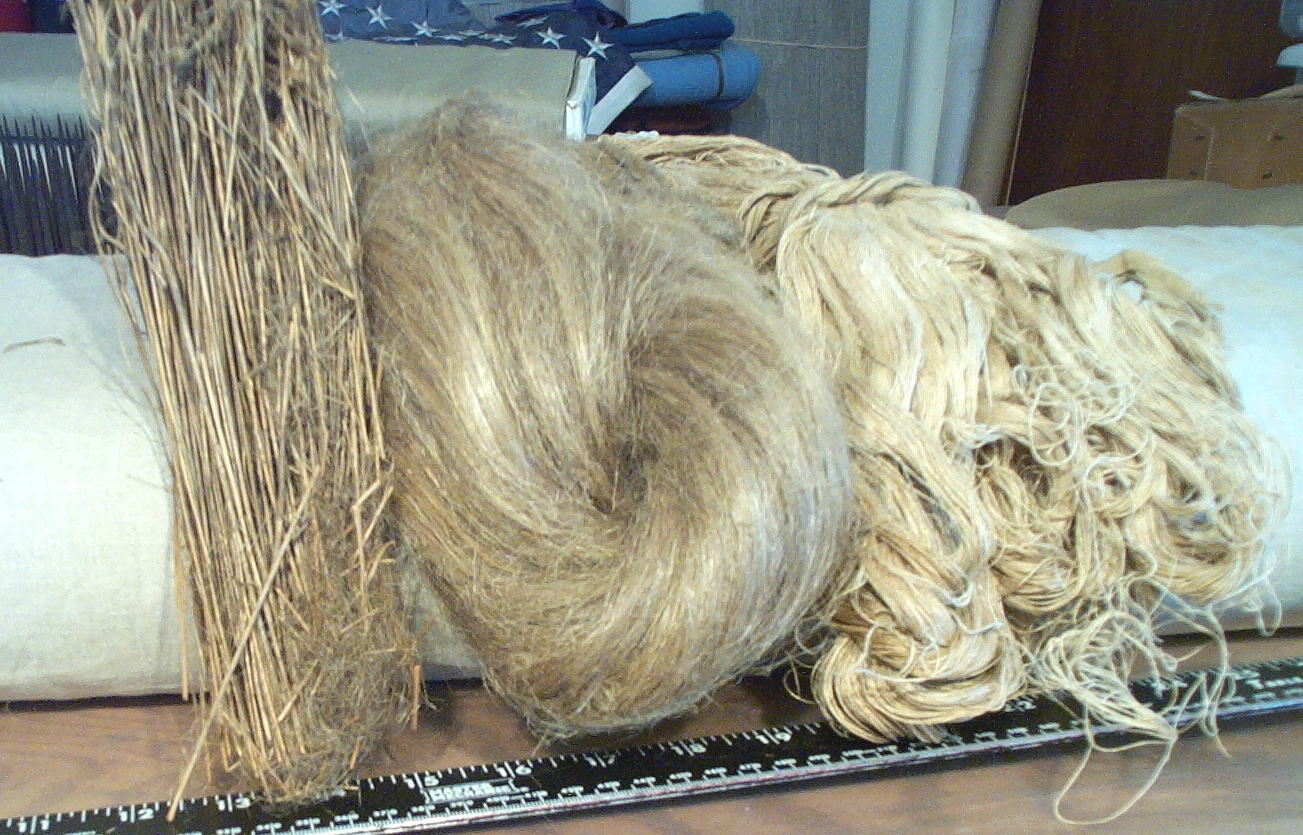 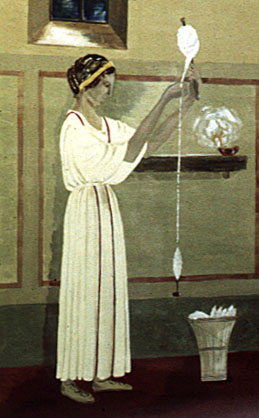 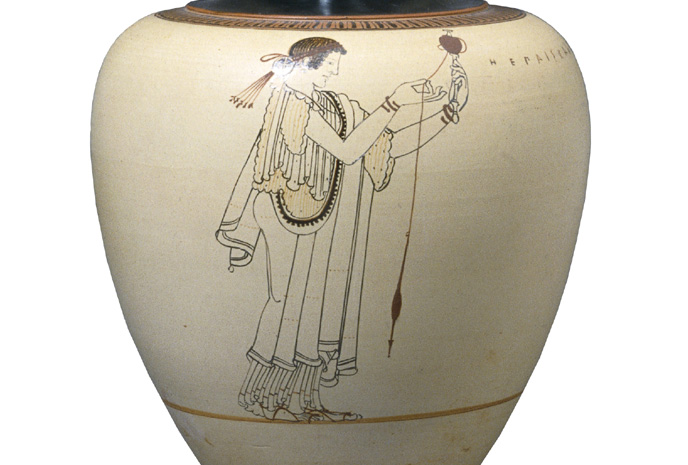 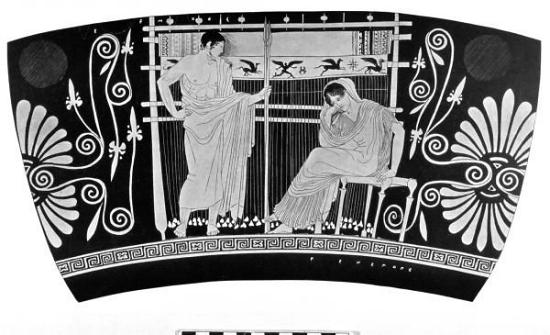 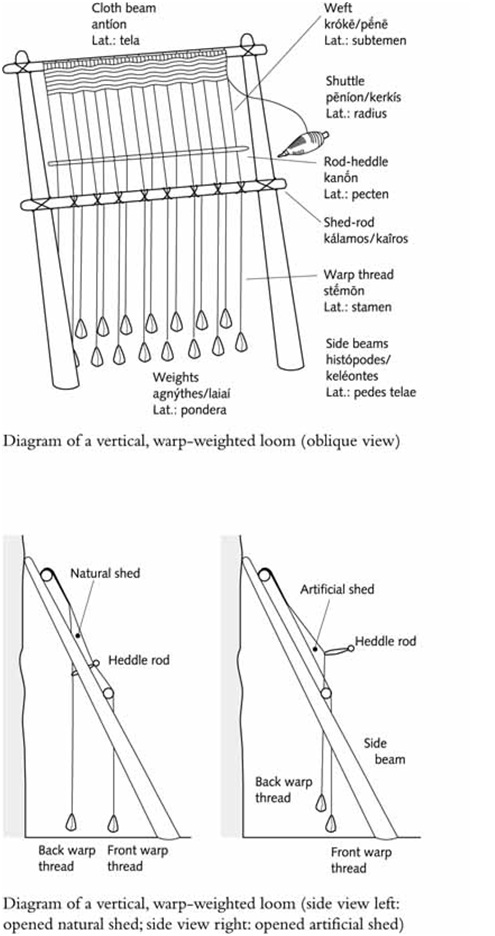 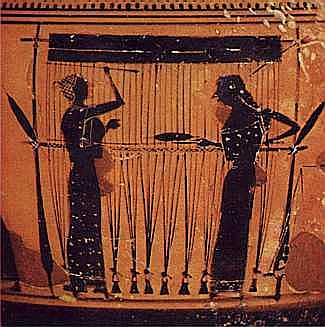 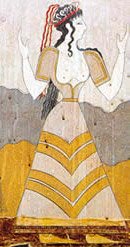 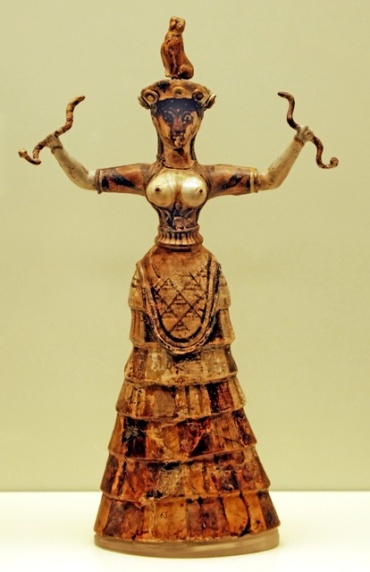 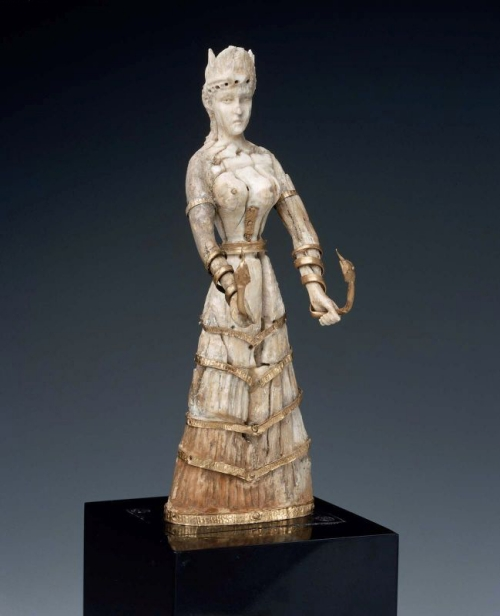 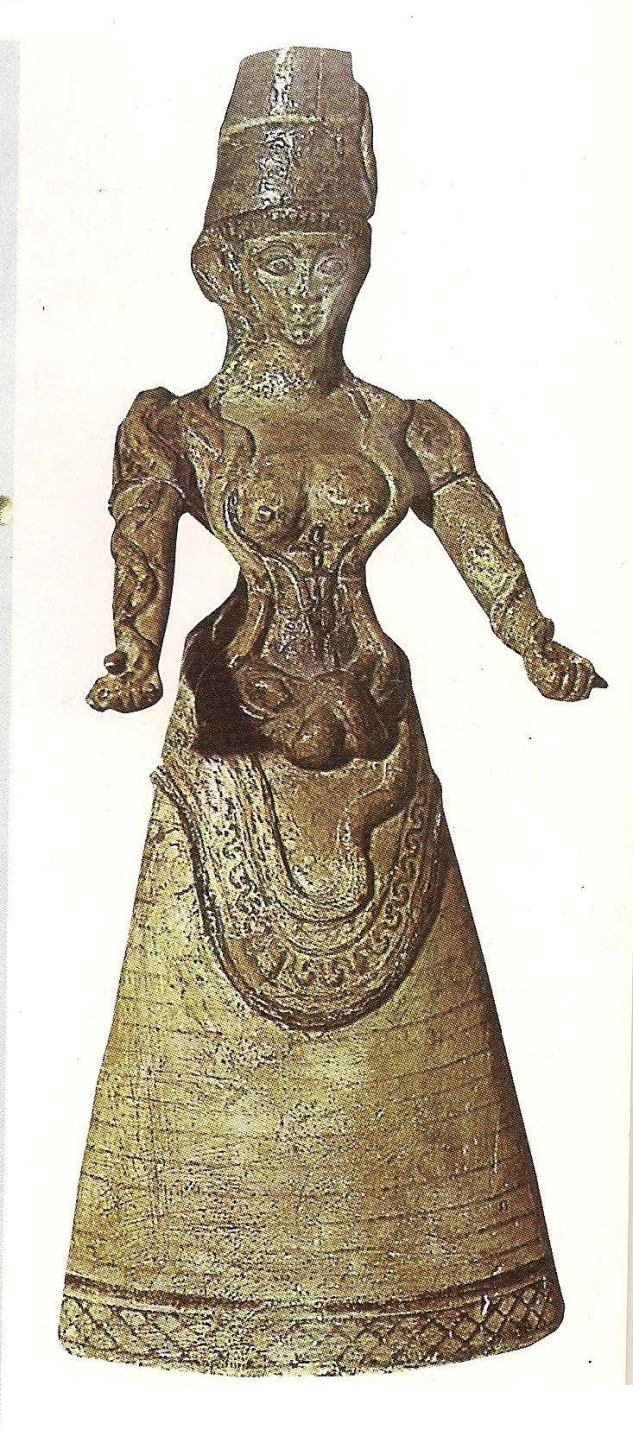 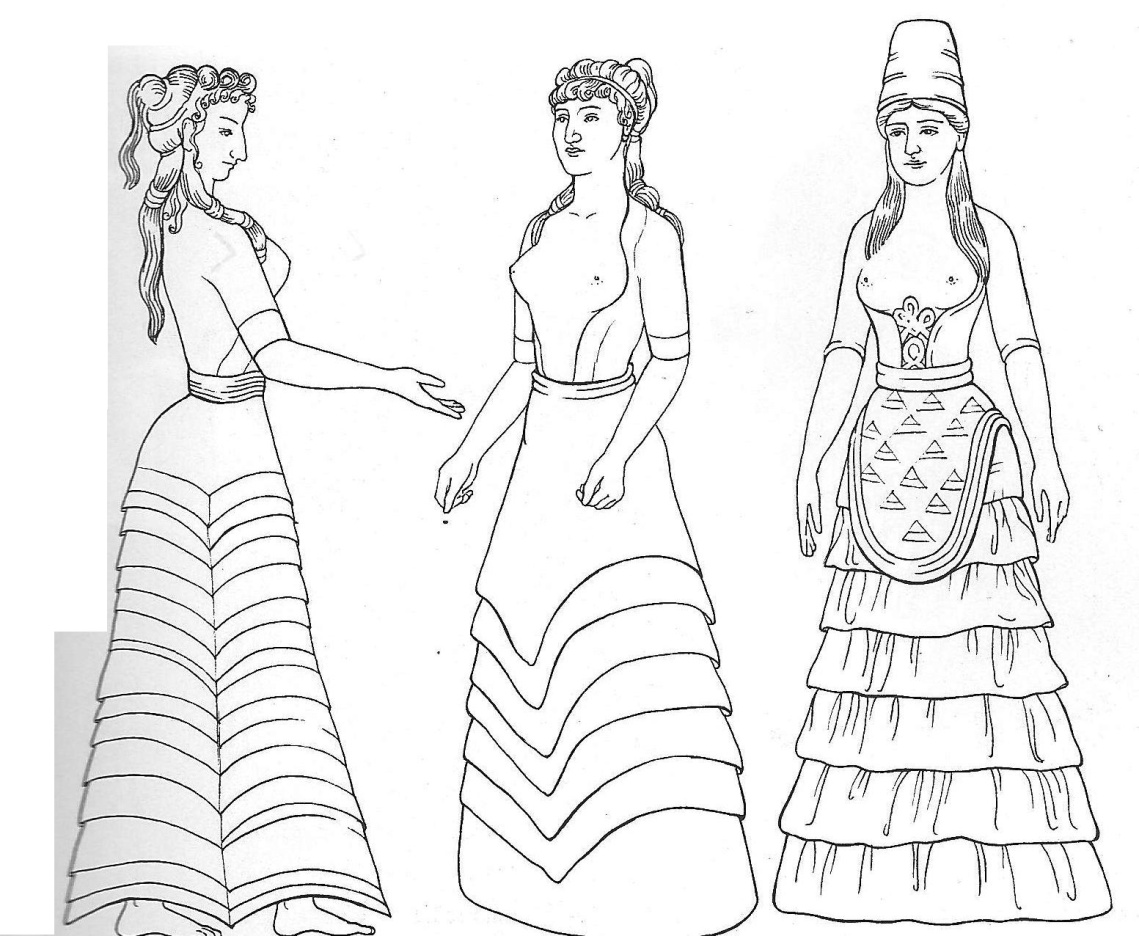 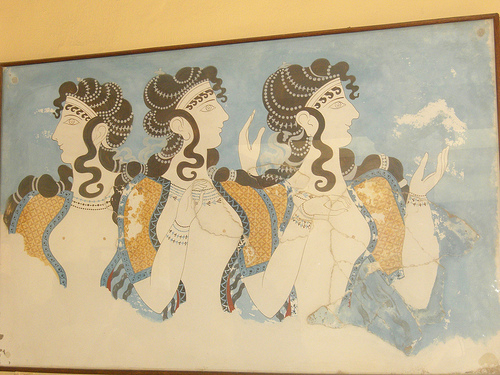 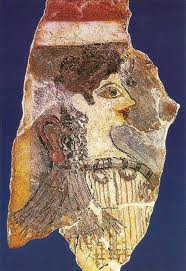 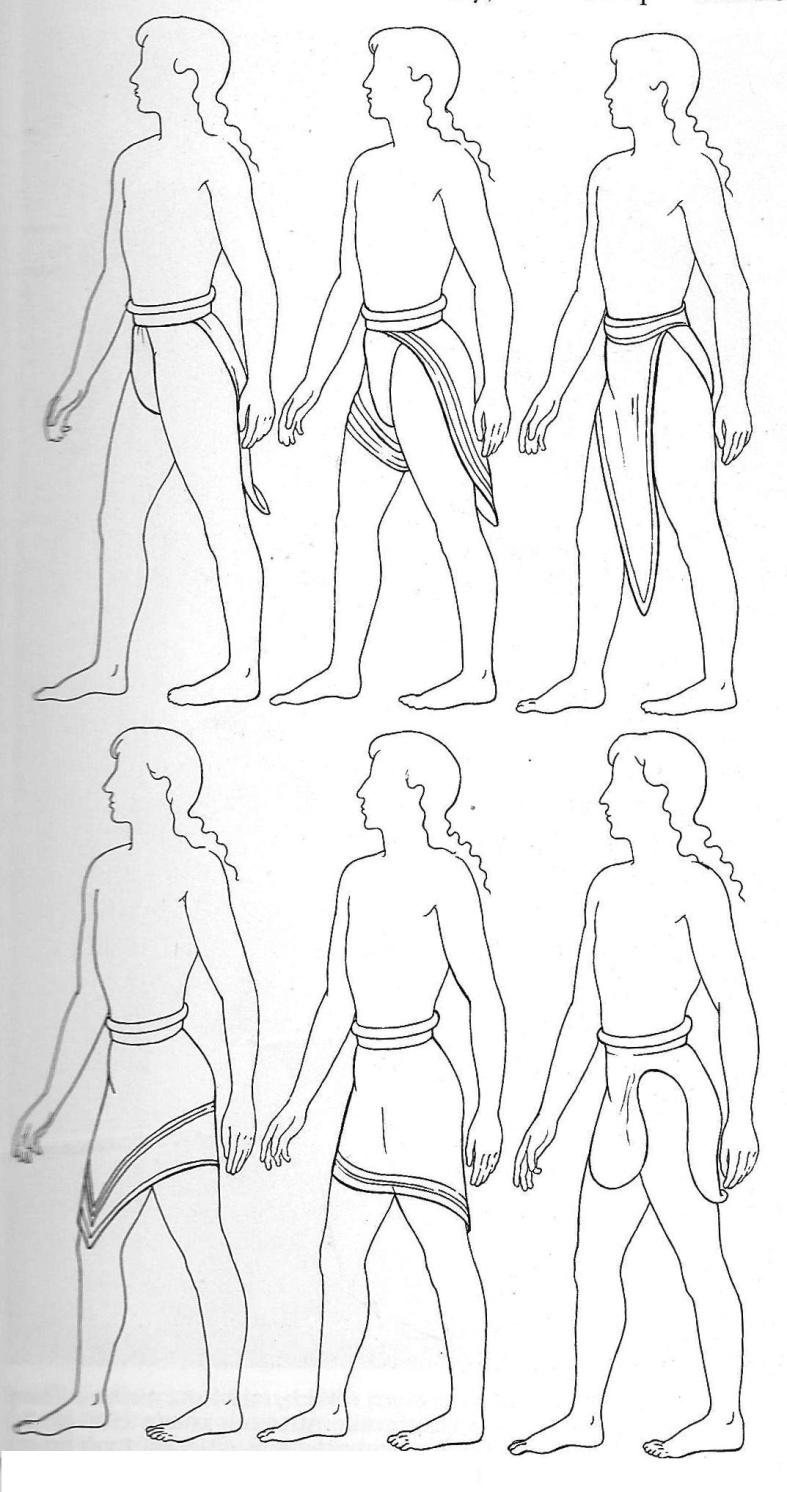 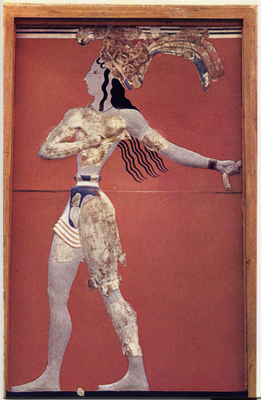 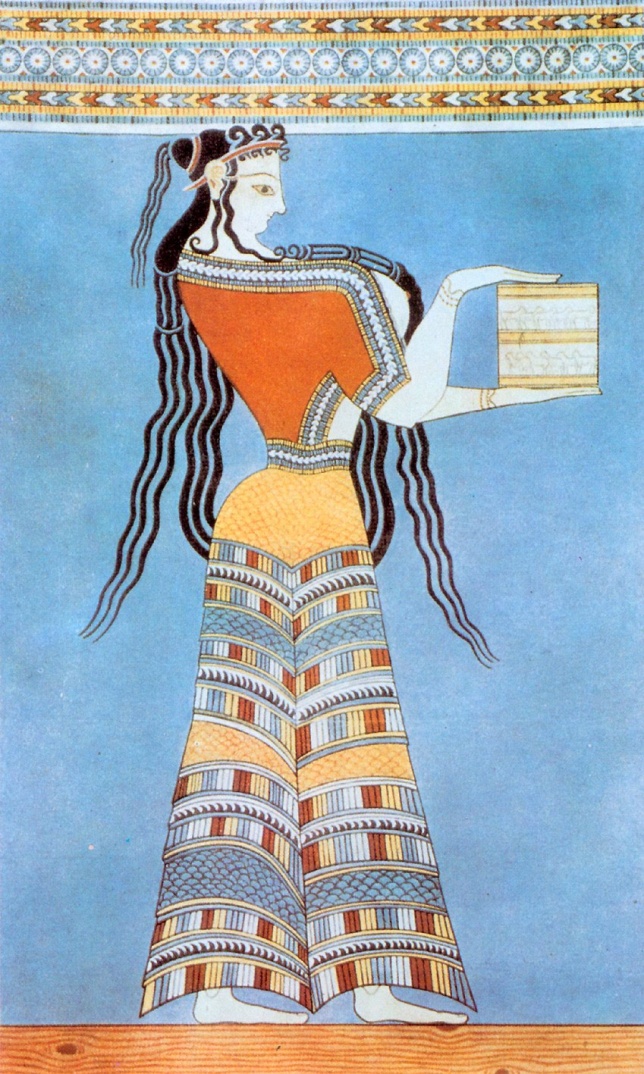 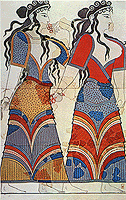 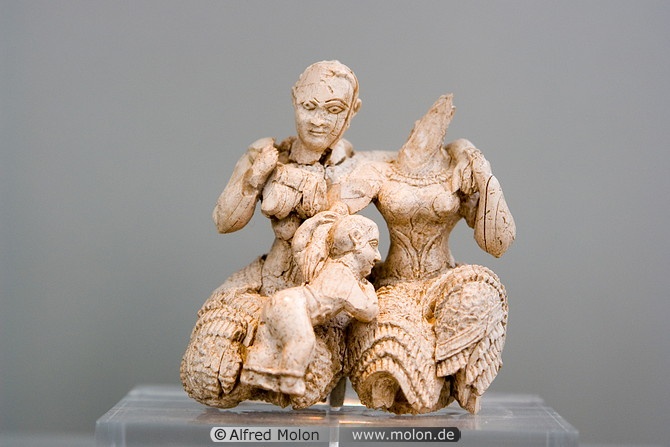 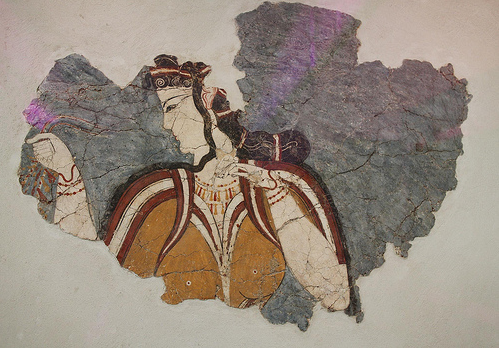 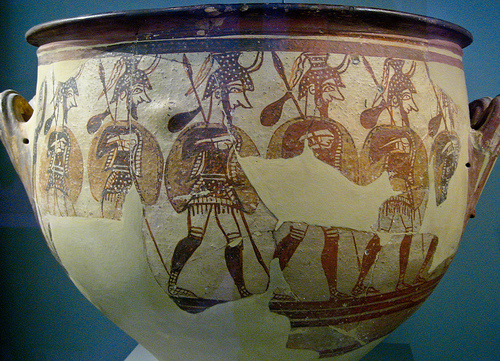 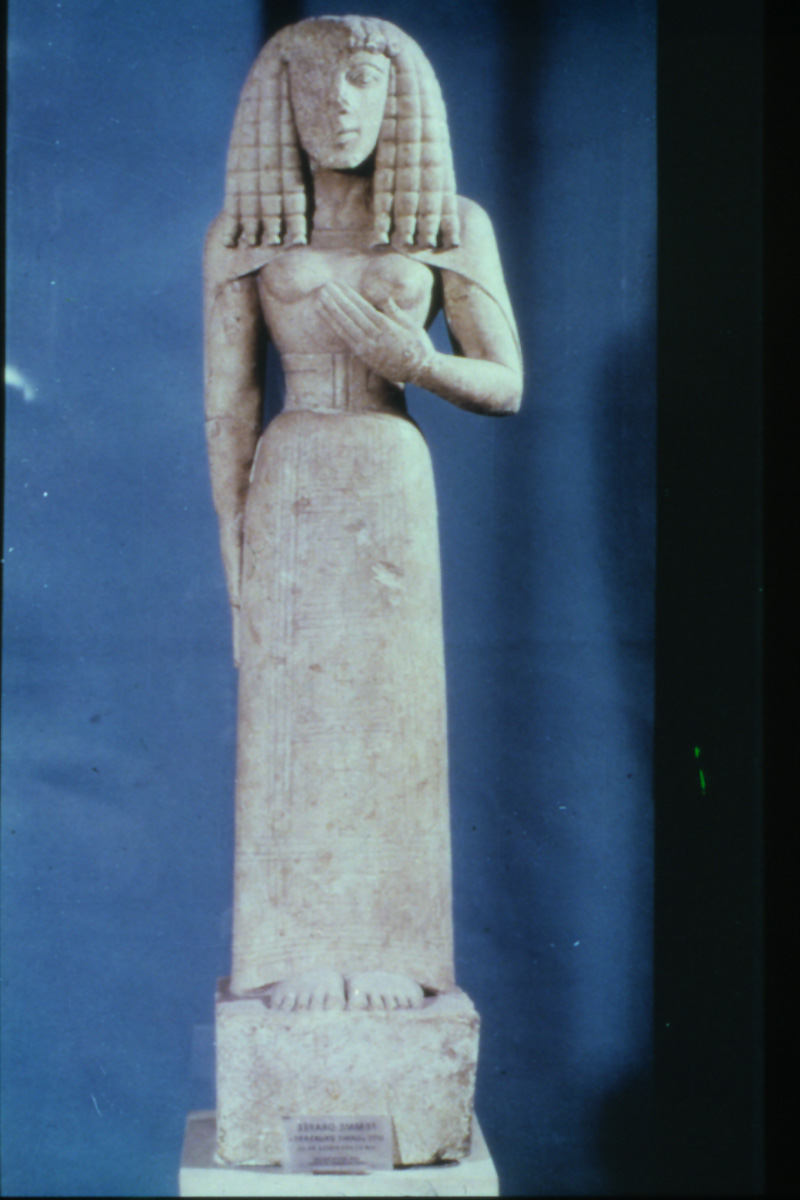 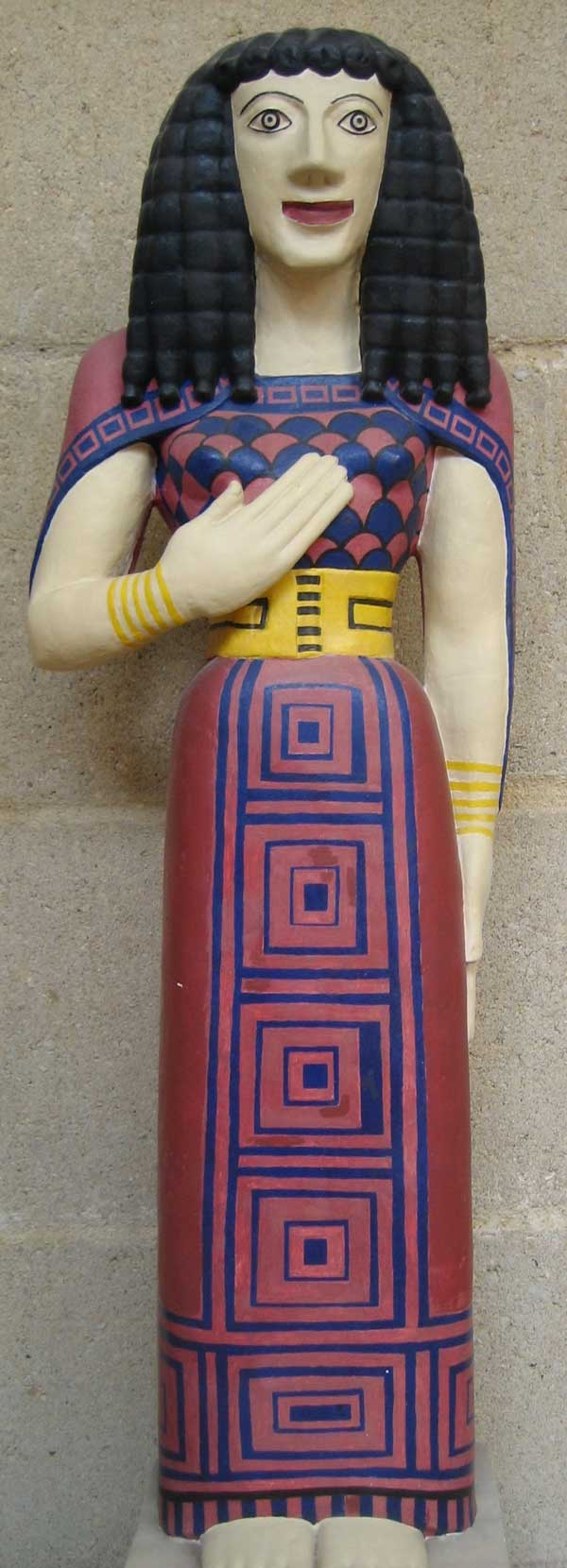 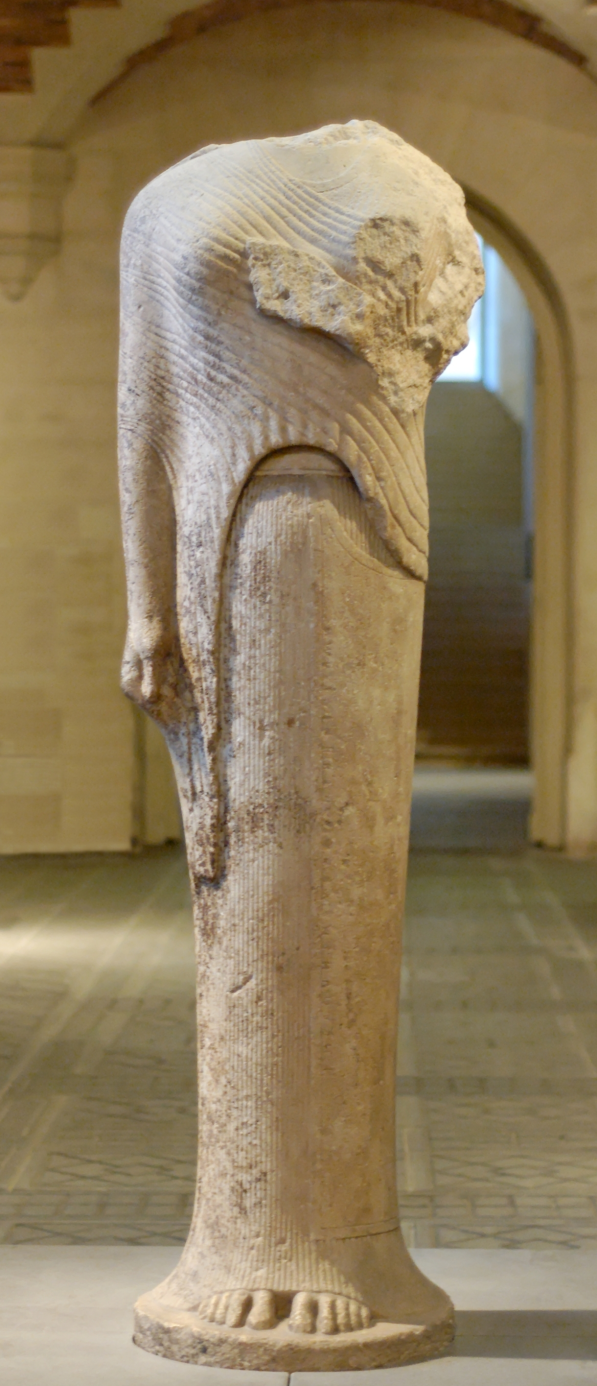 koré ze Samu
Bohyně z Auxerre
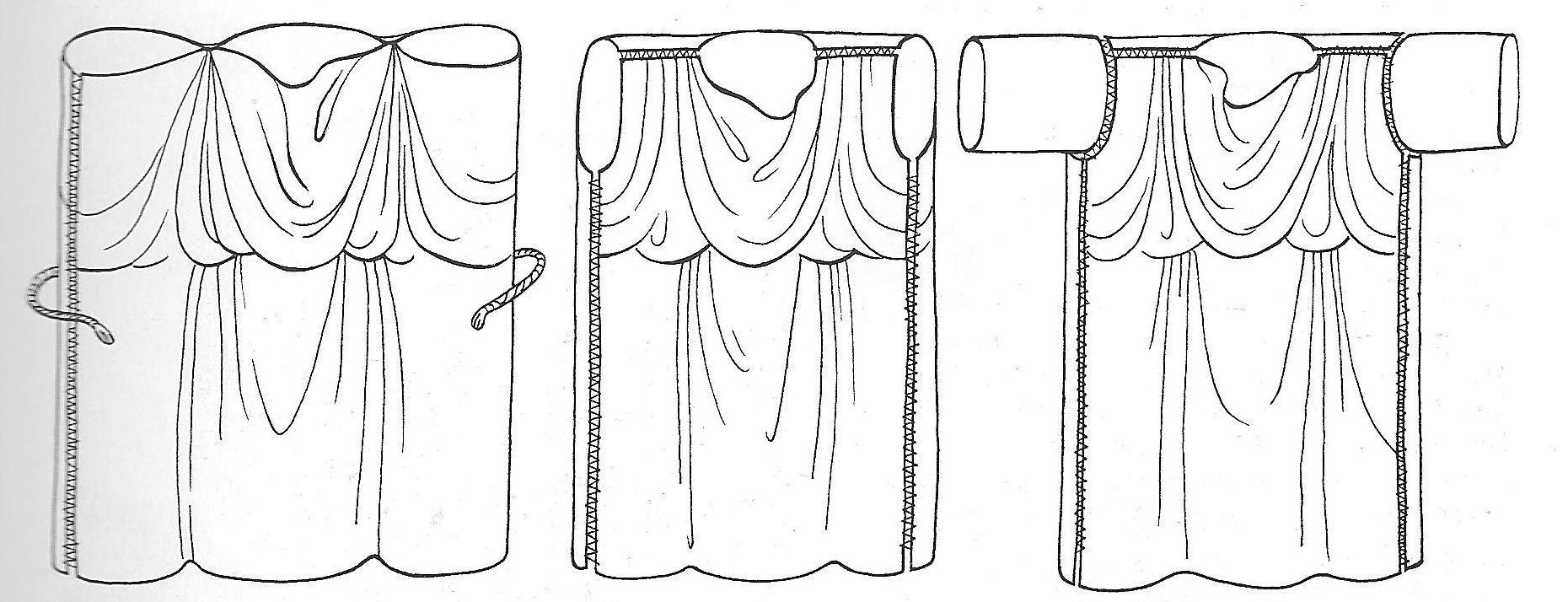 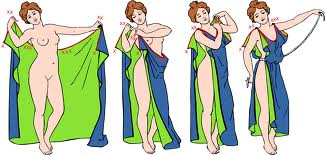 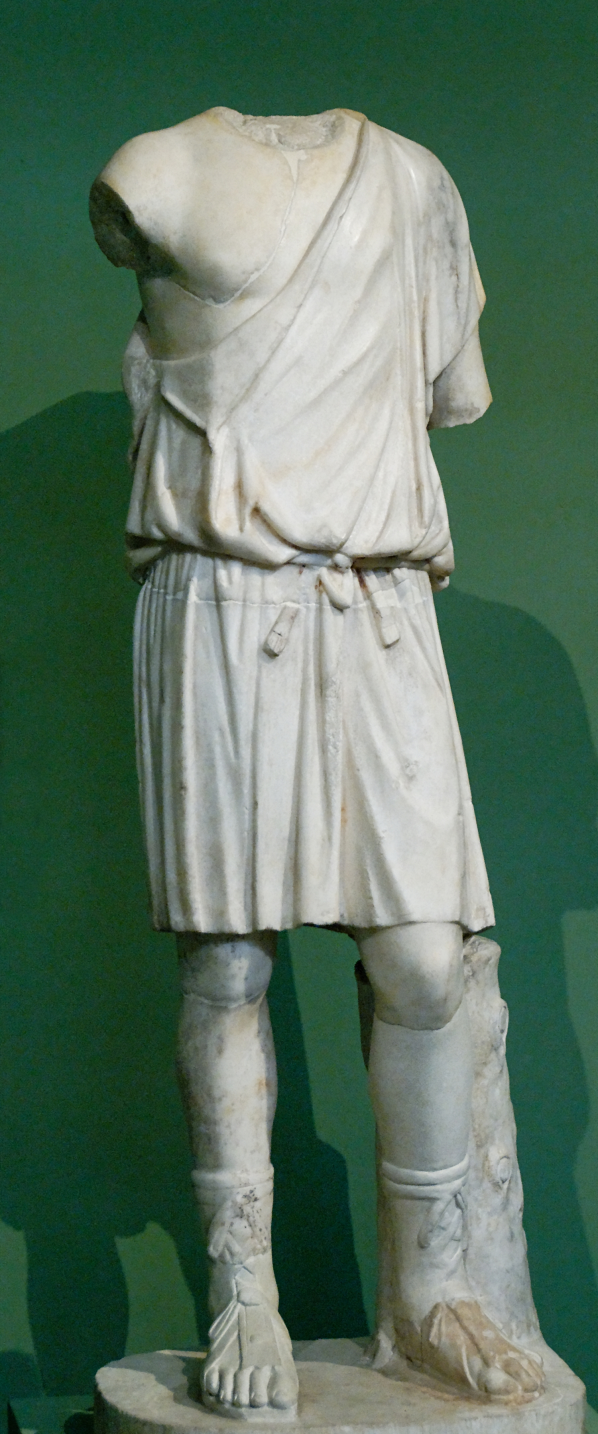 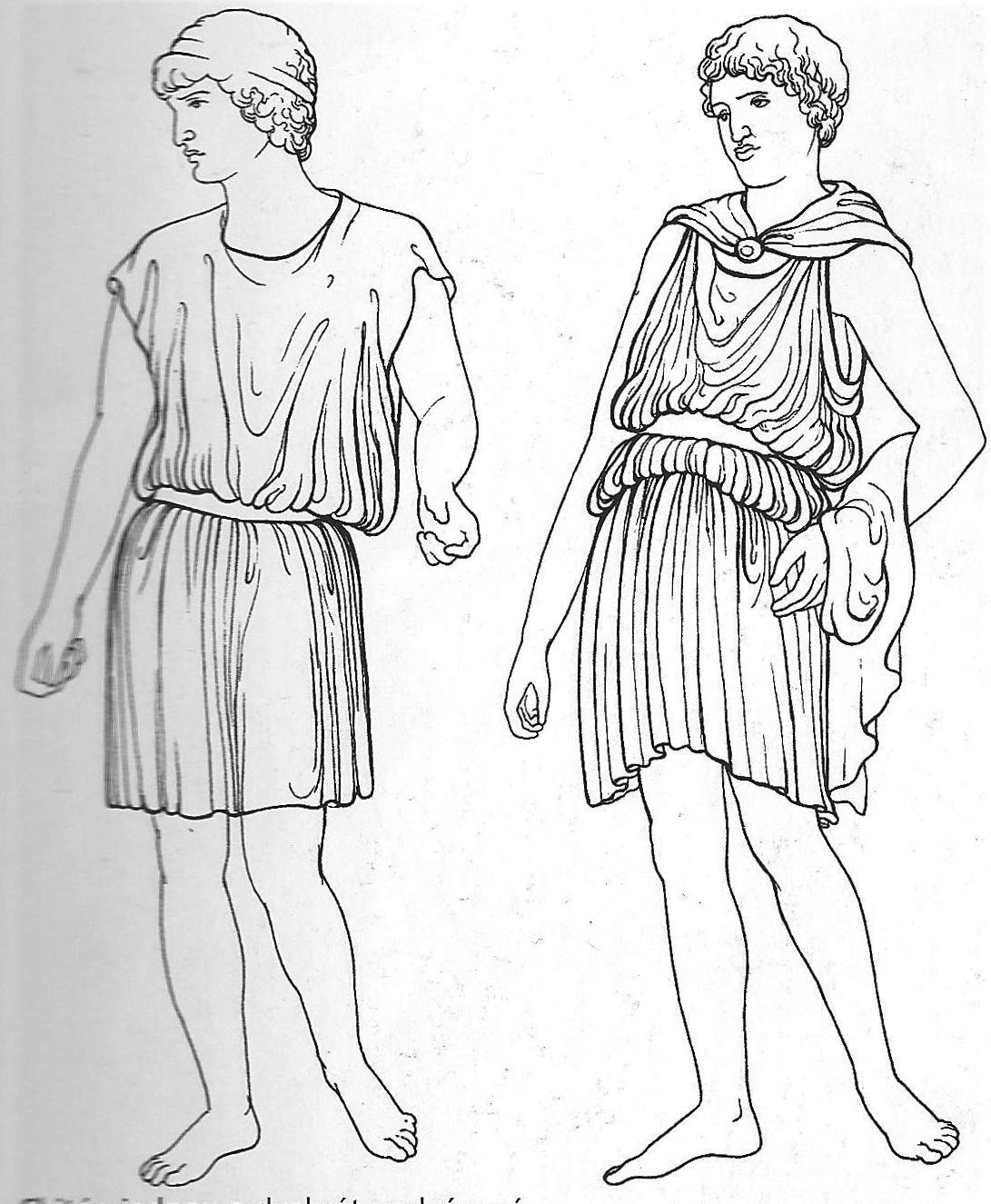 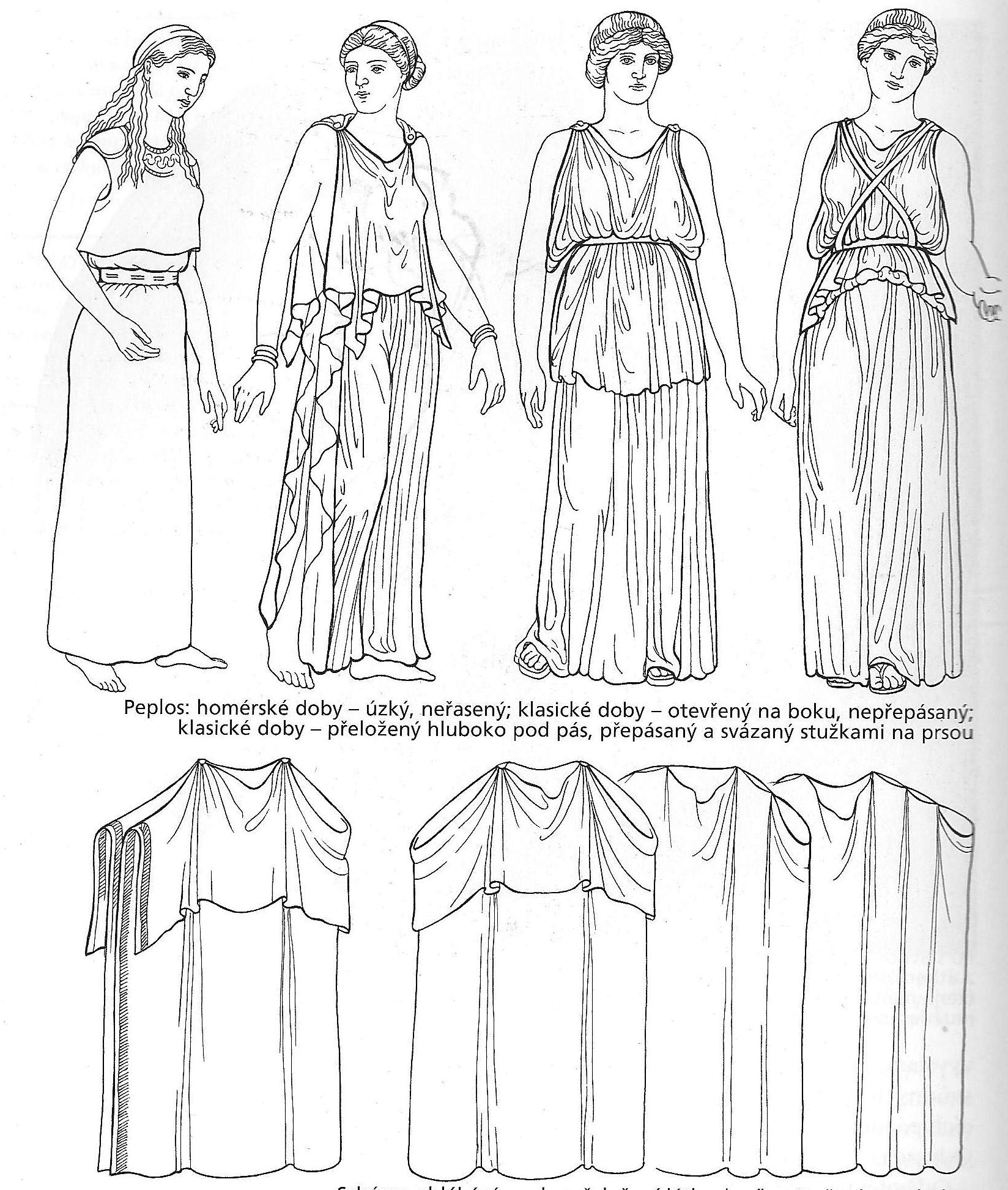 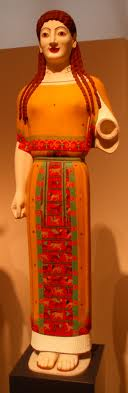 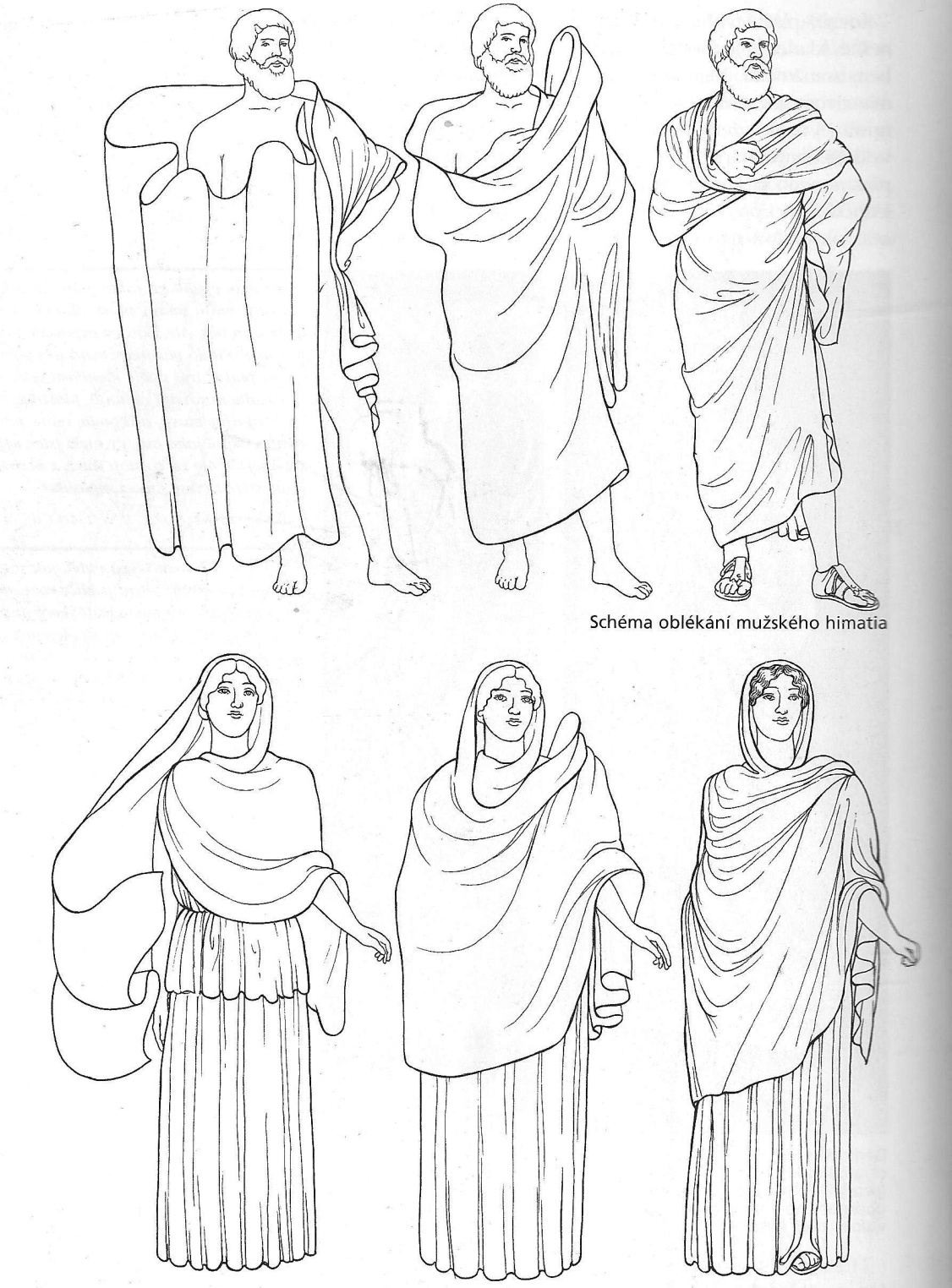 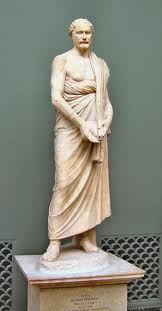 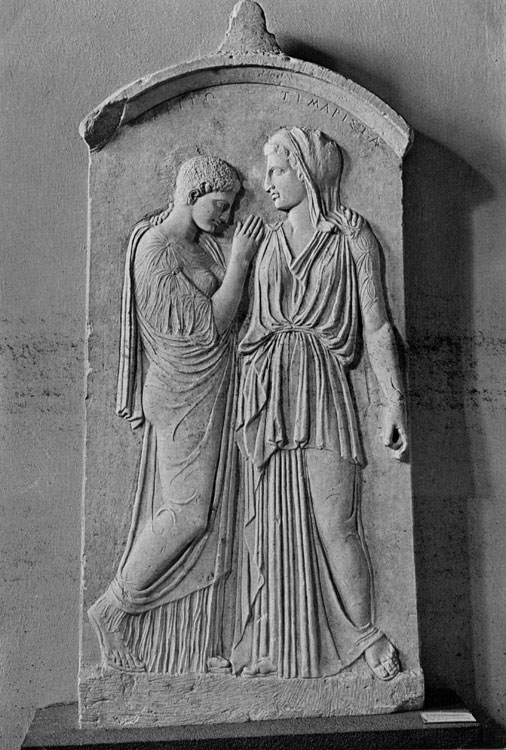 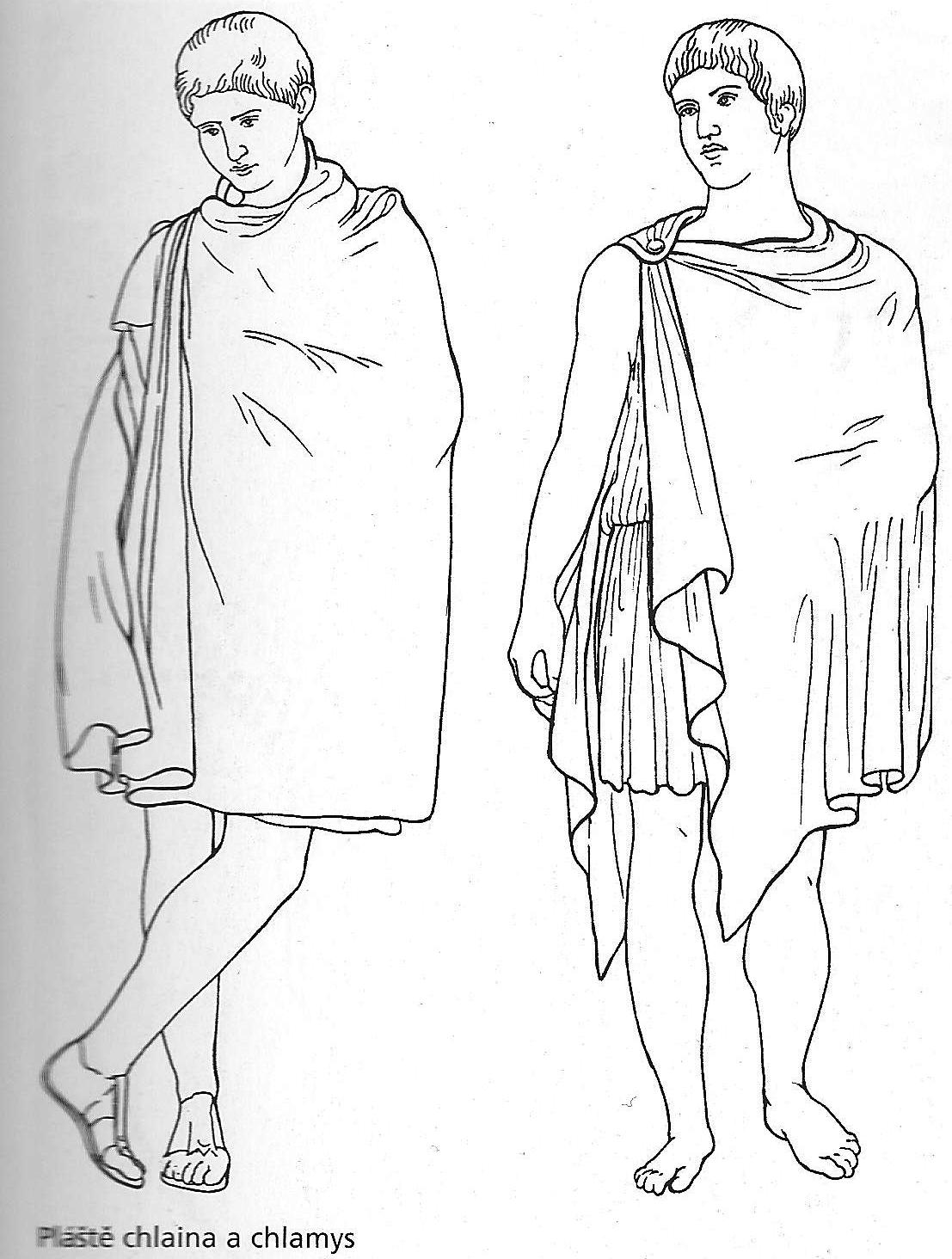 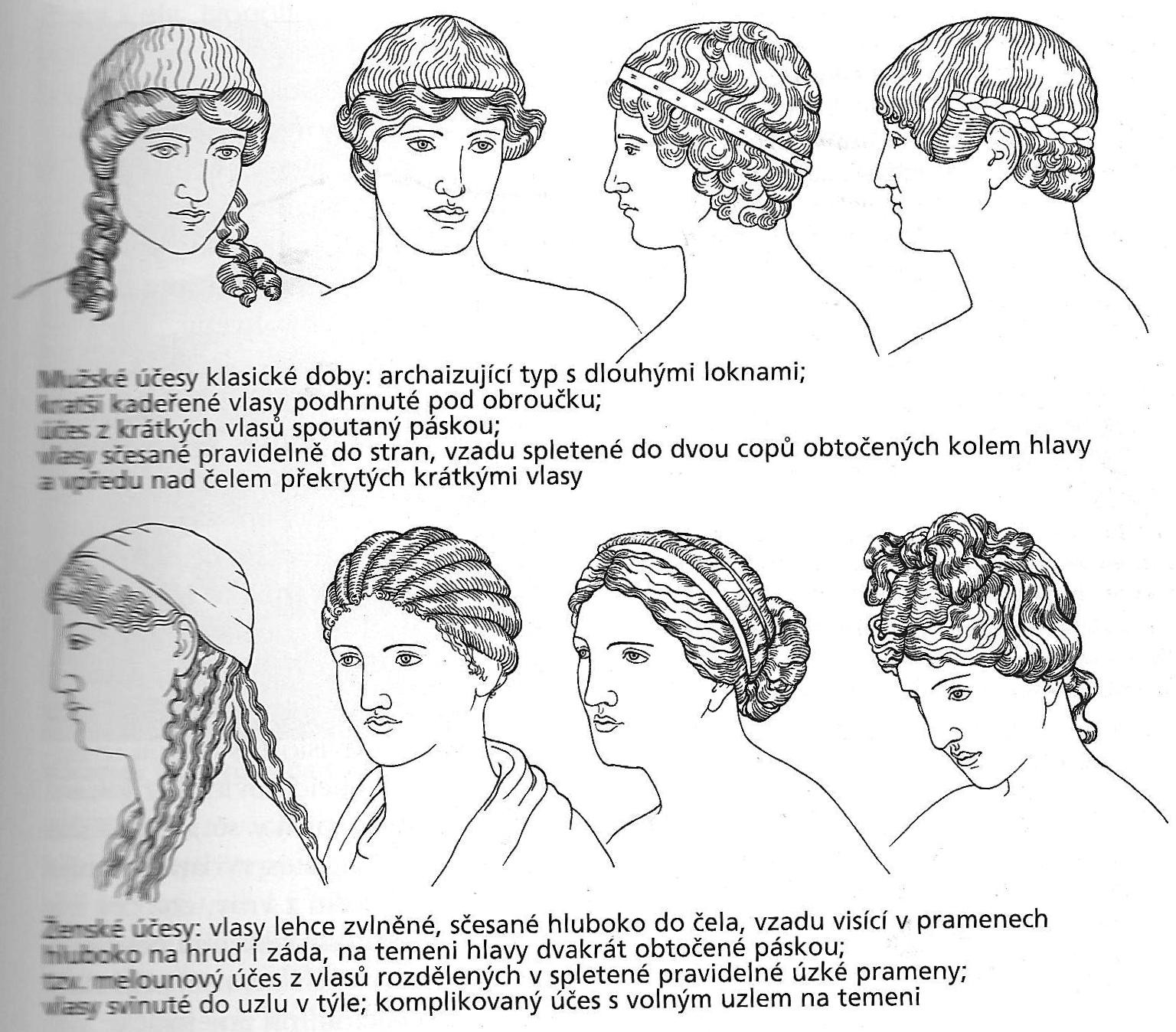 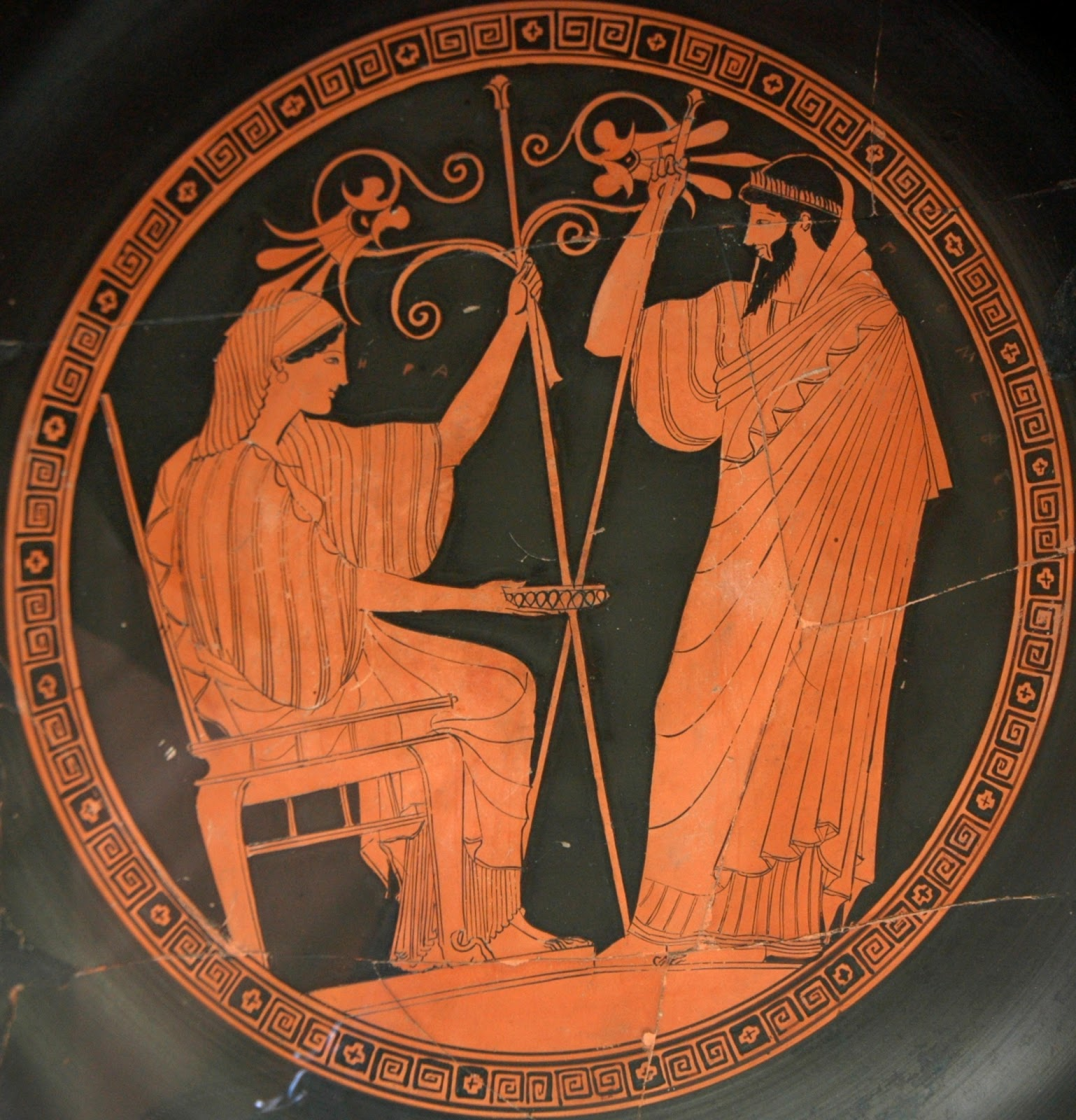 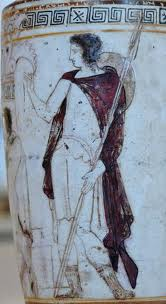 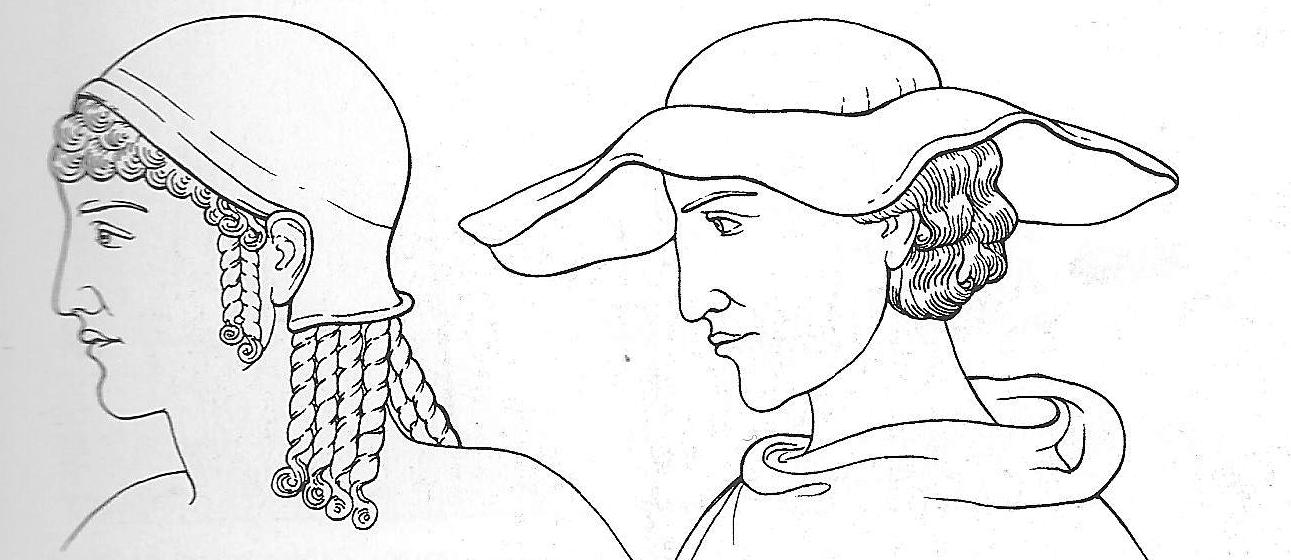 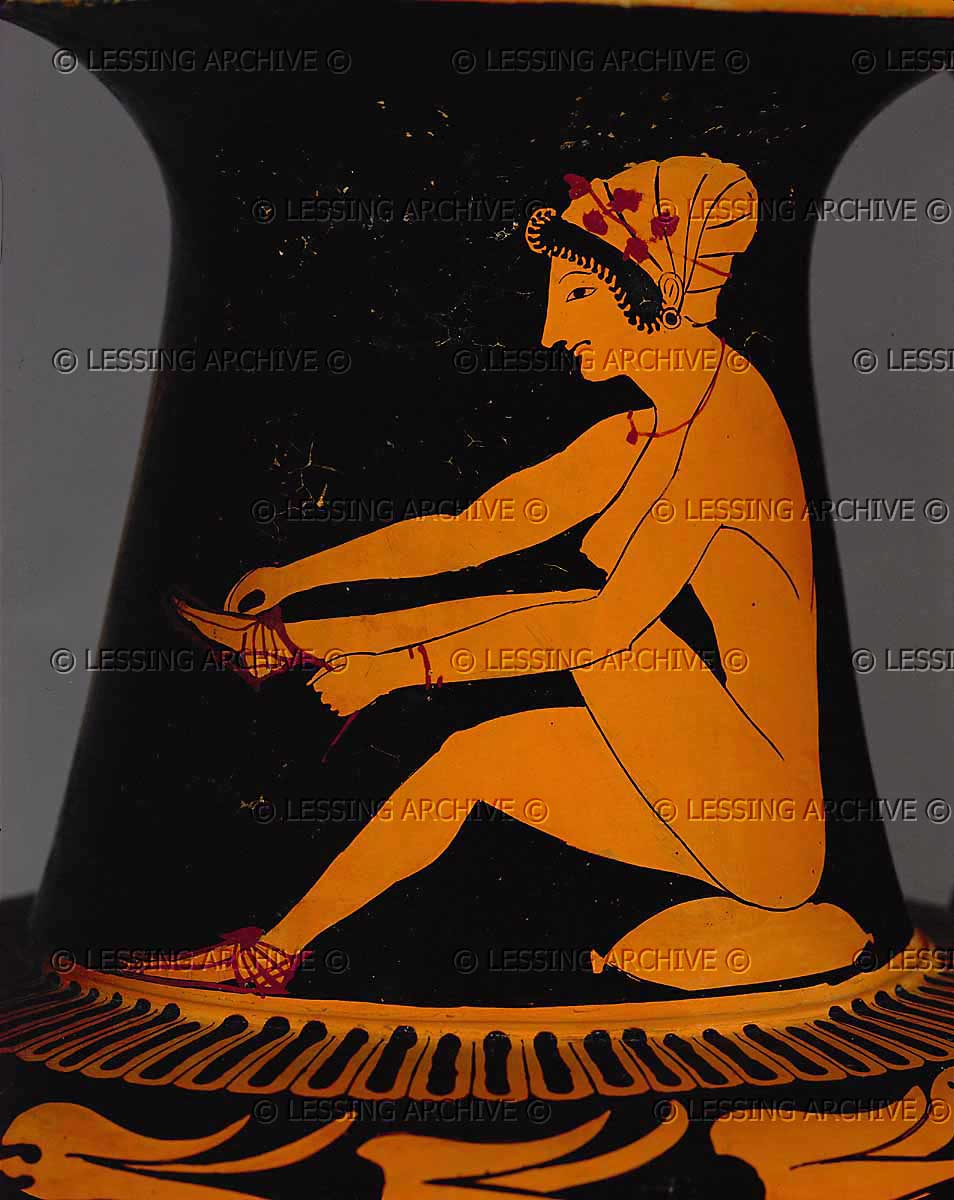 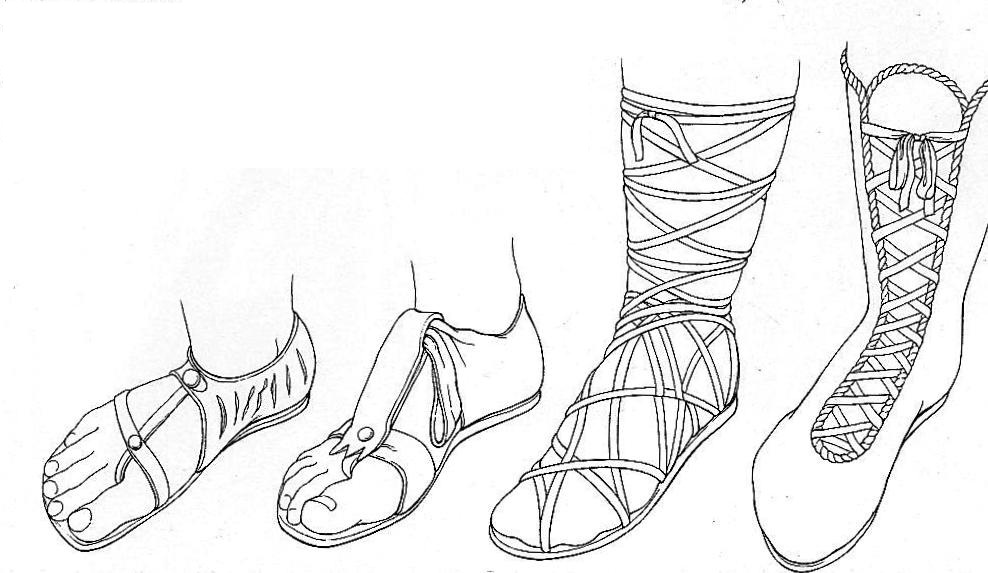 Literatura

 KYBALOVÁ, Ludmila. Dějiny odívání. Starověk.Praha: NLN, 1998.

 BAHNÍK, Václav. Slovník antické kultury, Praha: Svoboda, 1974.

 The New Pauly, Litterae ante portas.

 PETRÁŇ, Josef. Dějiny hmotné kultury I. /1, Praha: SPN, 1985.